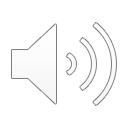 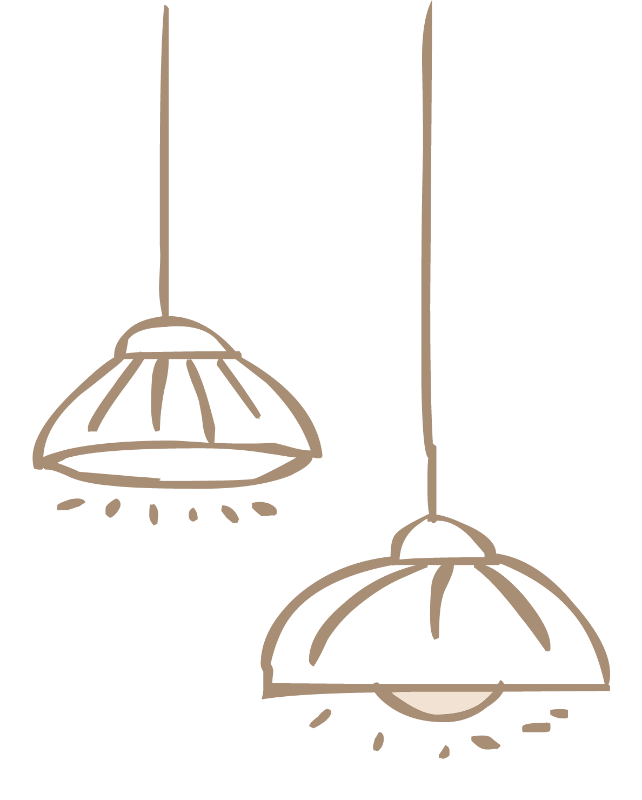 welcome
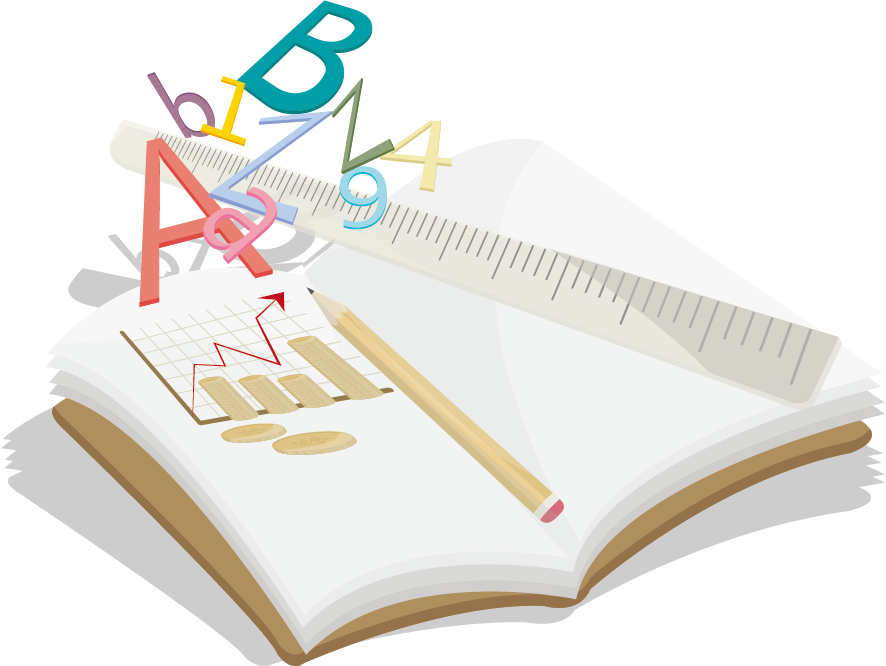 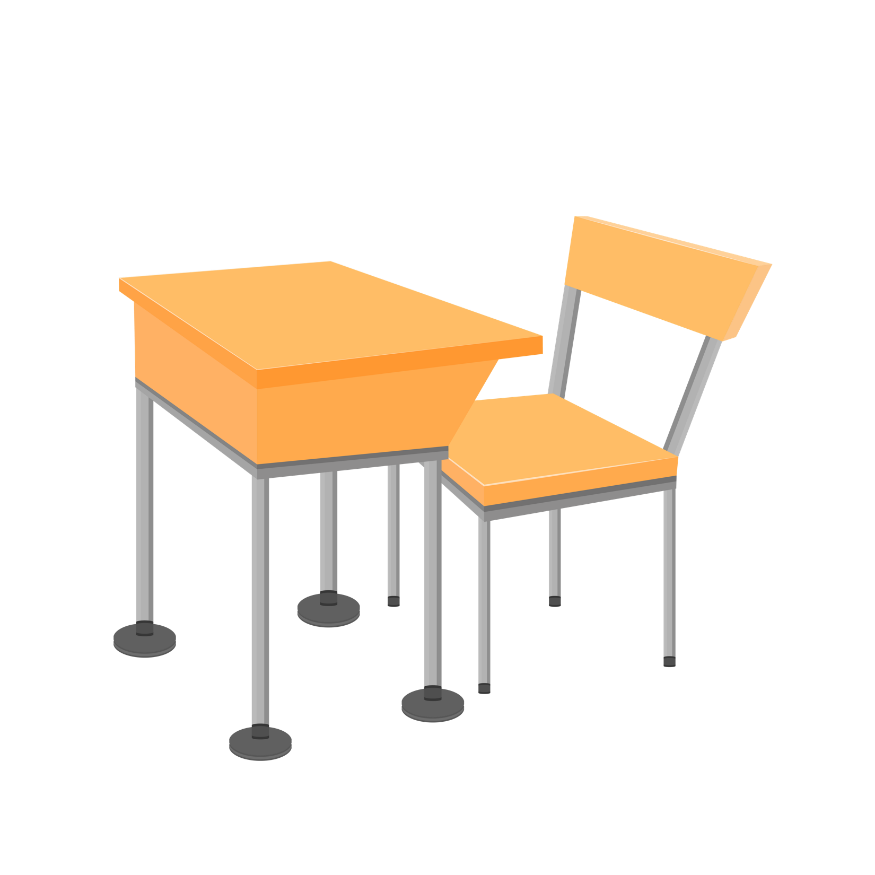 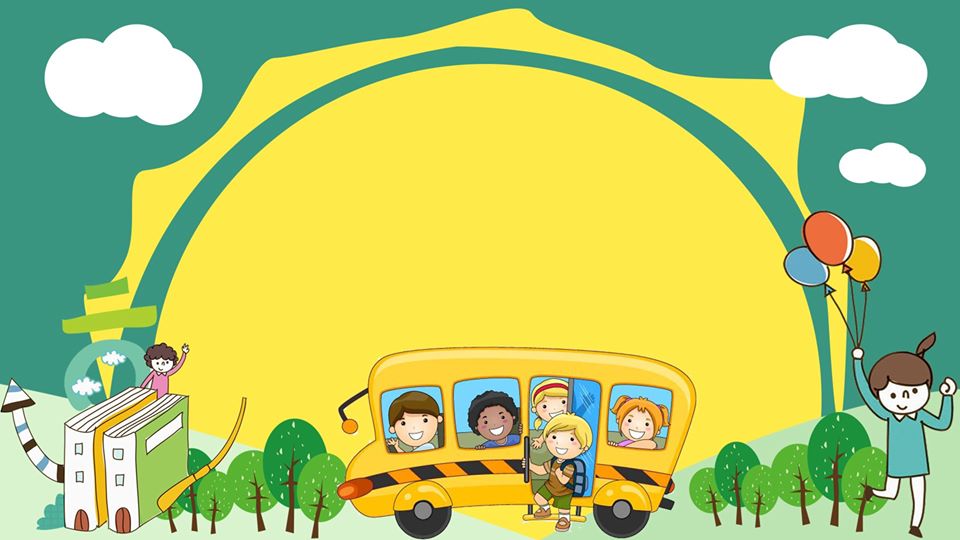 KHỞI ĐỘNG
Ô CỬA BÍ MẬT
1
2
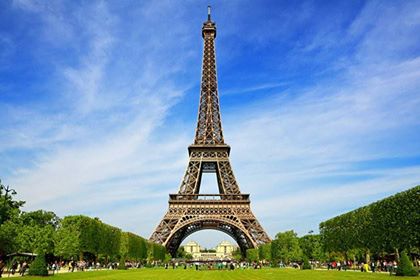 3
4
¤ sè 1: Con h·y ®äc vµ tim tiÕng chøa vÇn inh
th«ng minh, xinh ®Ñp
¤ sè 2: Tim tiÕng cã vÇn ich trong c¸c tiÕng sau
thÝch thó, kÞch b¶n
¤ sè 3: Con h·y ®äc c©u sau
Trªn bµn häc cña BÝch cã cuèn lÞch bµn. Đã lµ mét cuèn lÞch rÊt ®Ñp.
¤ sè 4: Con h·y ®äc c©u sau
Cuèn lÞch võa gióp BÝch biÕt nÆm th¸ng võa trang trÝ cho bµn häc cña em.
Thứ năm ngày   tháng 1 năm 2024Tiếng Việt
ai - ay
Bài 97:
ai
ay
Ho¹t ®éng: H×nh thµnh kiÕn thøc míi
ai
ay
m¸
ai
m¸
ay
ay
b
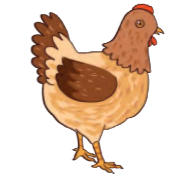 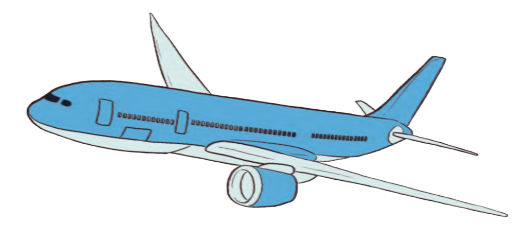 gµ m¸i
m¸y bay
Nghỉ giải lao
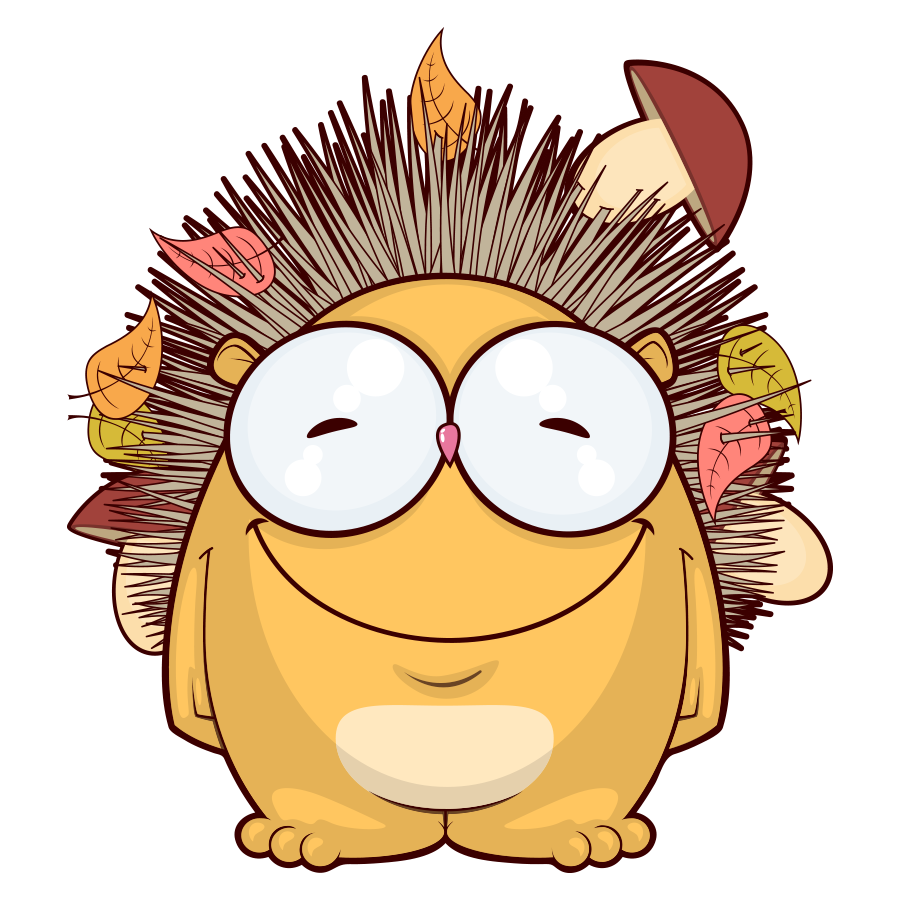 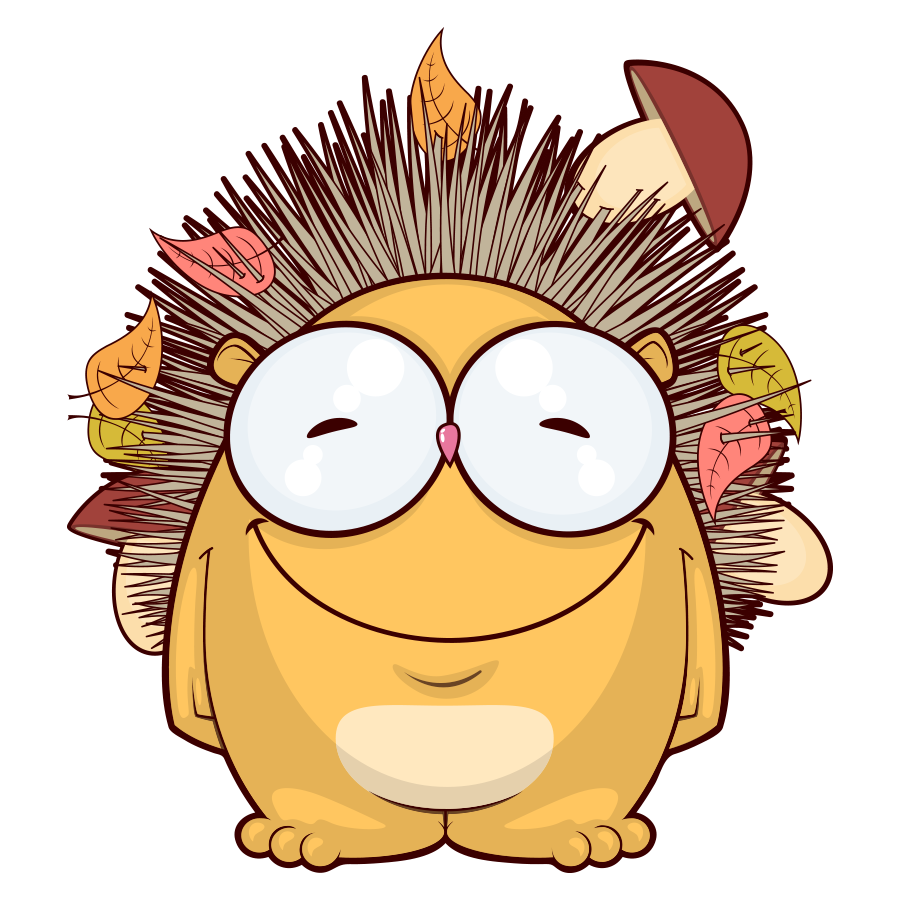 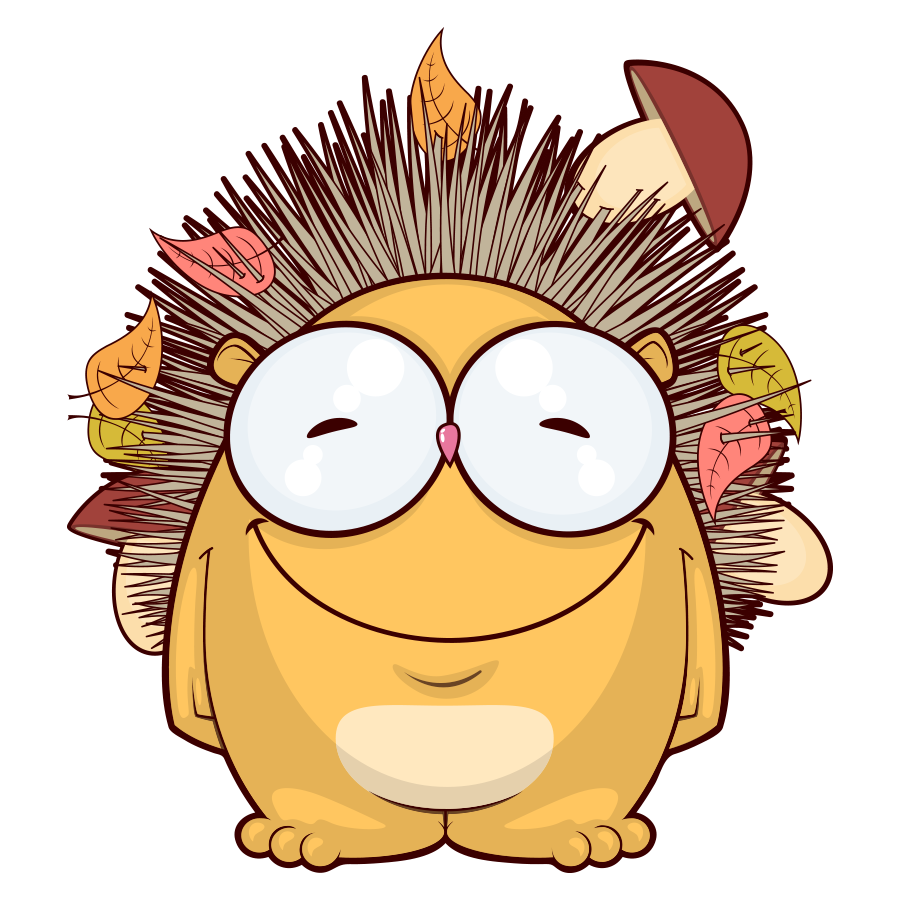 T×m tiÕng cã vÇn ai? tiÕng cã vÇn ay?
Ho¹t ®éng: LuyÖn tËp – thùc hµnh
TiÕng nµo cã vÇn «n? TiÕng nµo cã vÇn «t?
con nai
v¸y ®Çm
chïm v¶i
ay
ai
m¸y cµy
c¸i chai
nh¶y móa
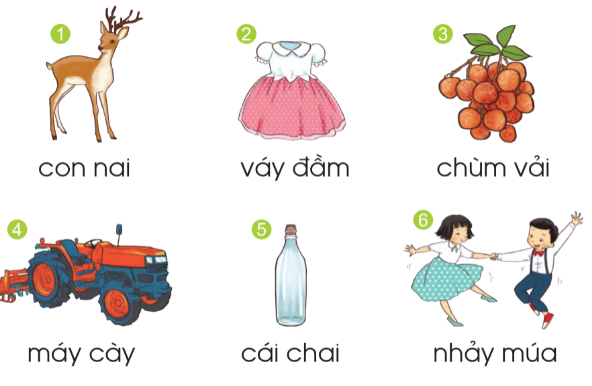 Tim tiÕng ngoµi bµi cã vÇn ai, ay
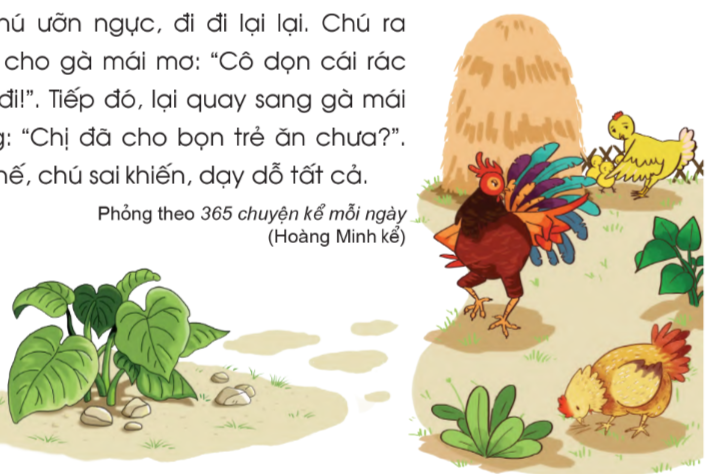 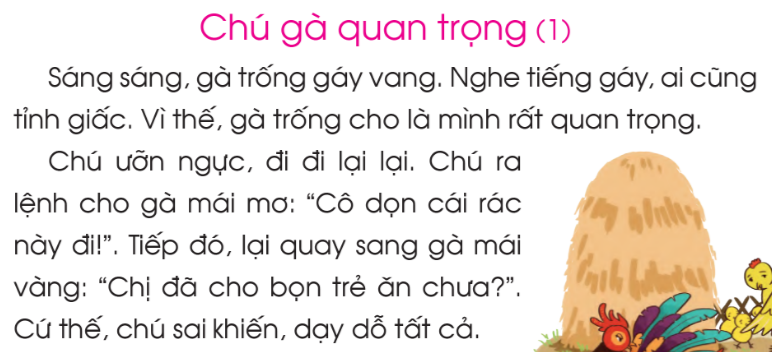 LuyÖn ®äc
quan träng
ra lÖnh
sai khiÕn
g¸y vang
d¹y dç­
tØnh giÊc
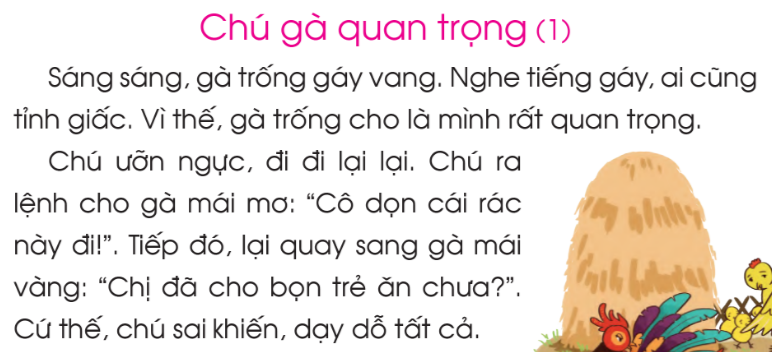 1
2
3
4
5
6
7
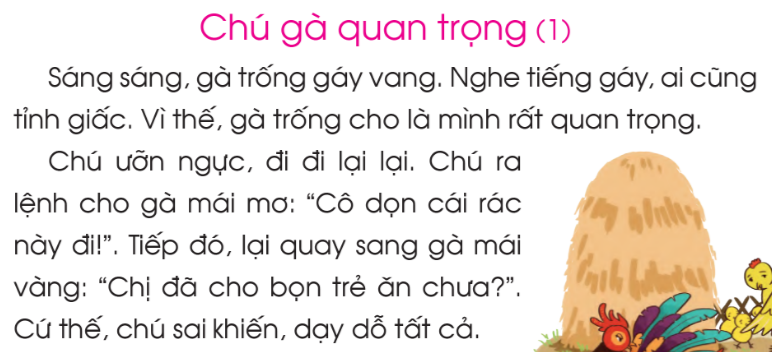 1
2
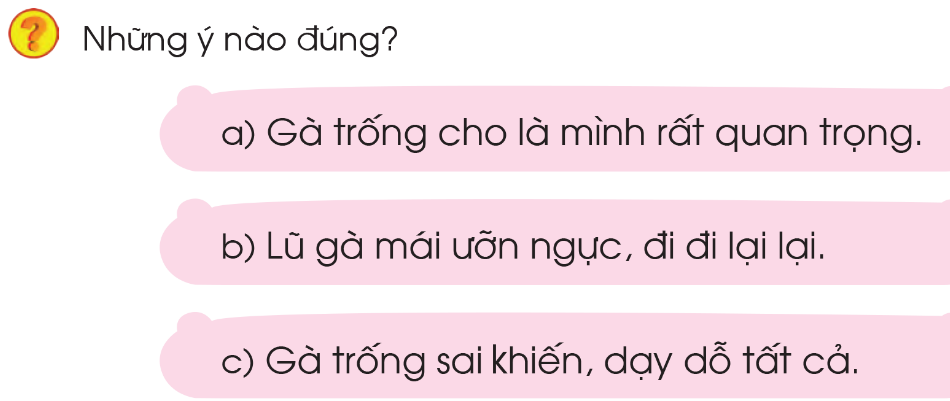 Hoạt động: vận dụng, trải nghiệm
Qua bµi ®äc, con biÕt ®iÒu g×?
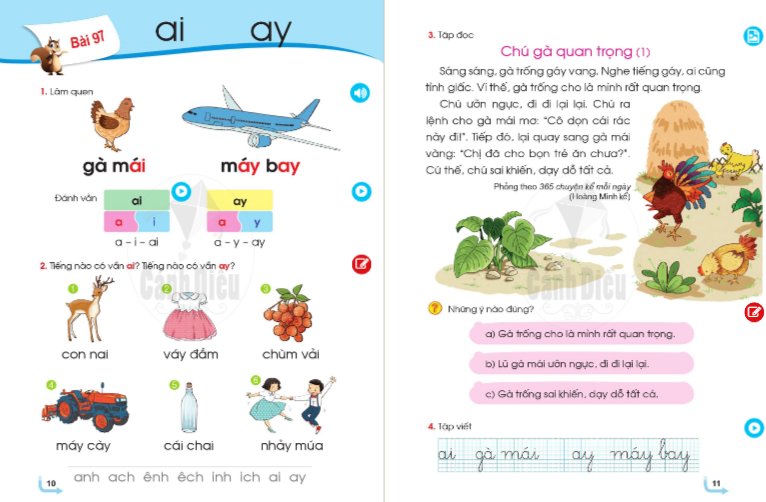 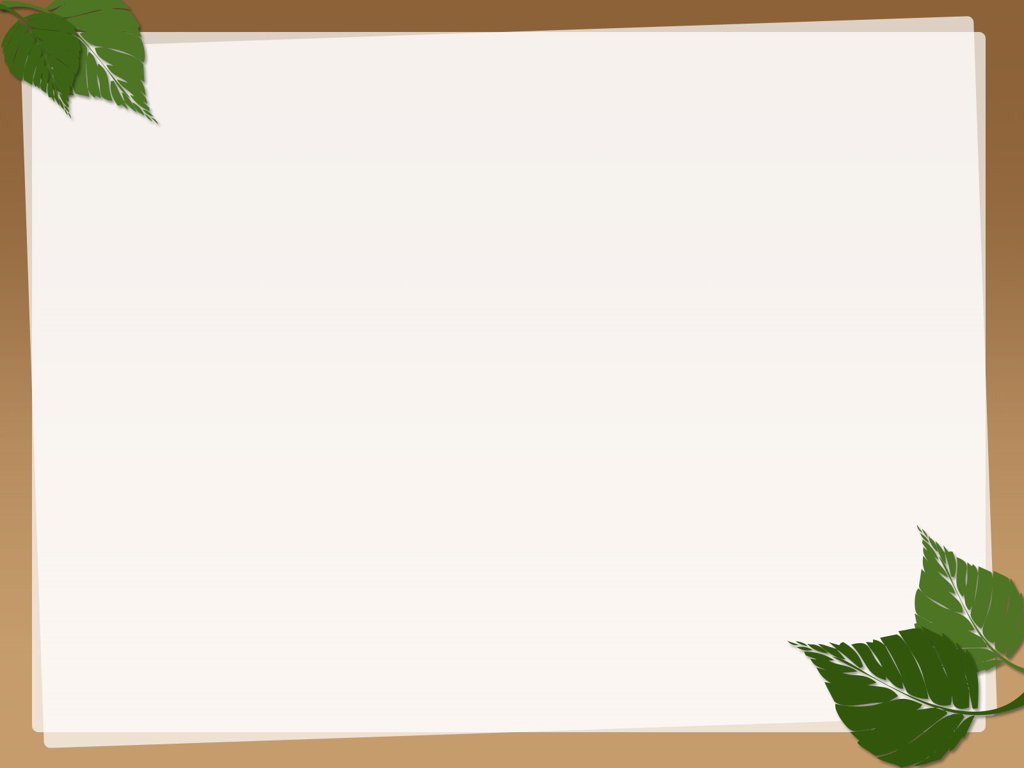 VIẾT BẢNG CON
TËp viÕt
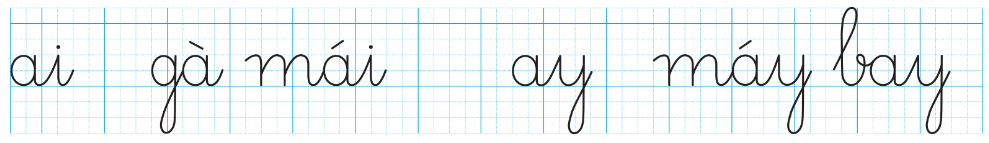 TËp viÕt
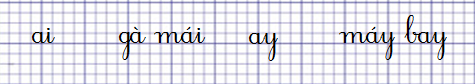 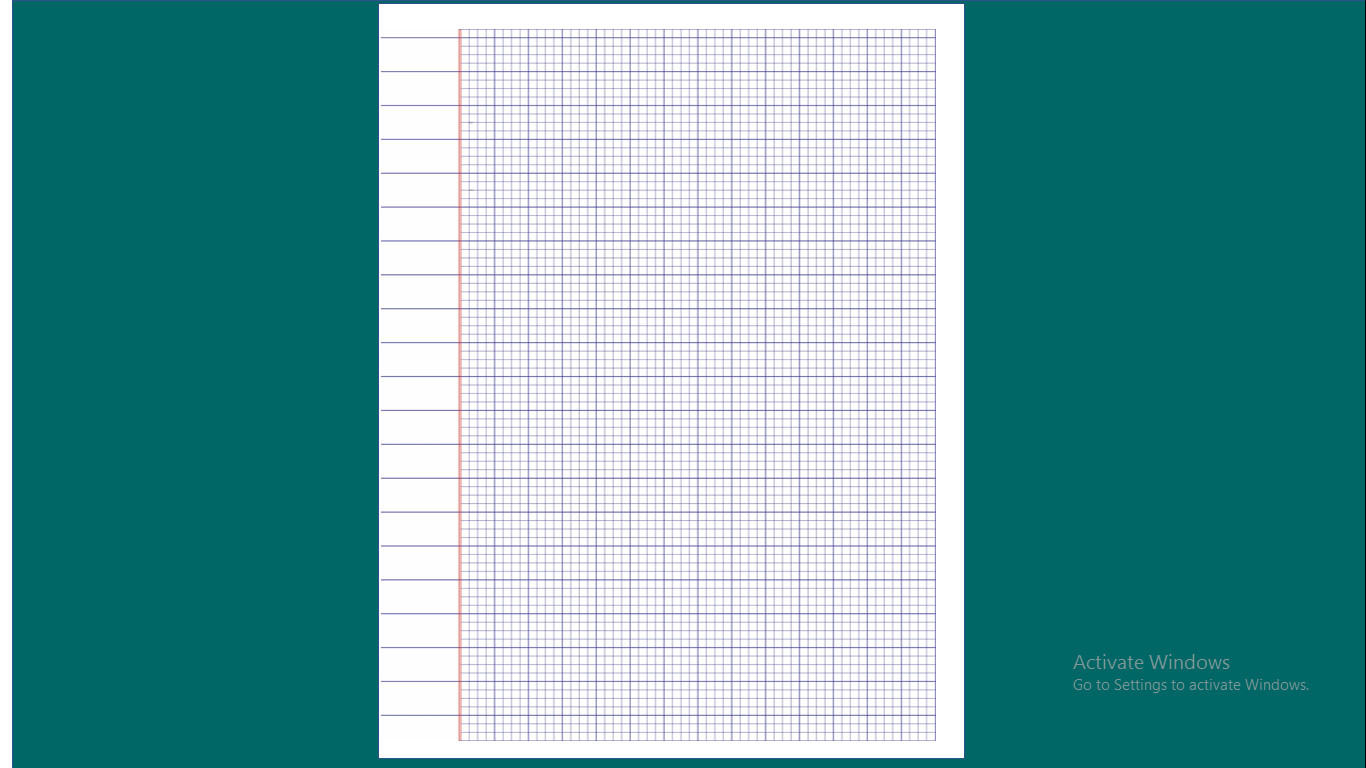 ai
ai
ai
ai
ai
ai
ai
gà jáŁ
gà
gà jáŁ
gà jáŁ
gà jáŁ
a⌐
a⌐
a⌐
a⌐
a⌐
a⌐
a⌐
já⌐ ba⌐
já⌐ ba⌐
já⌐ ba⌐
já⌐
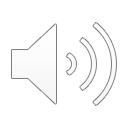 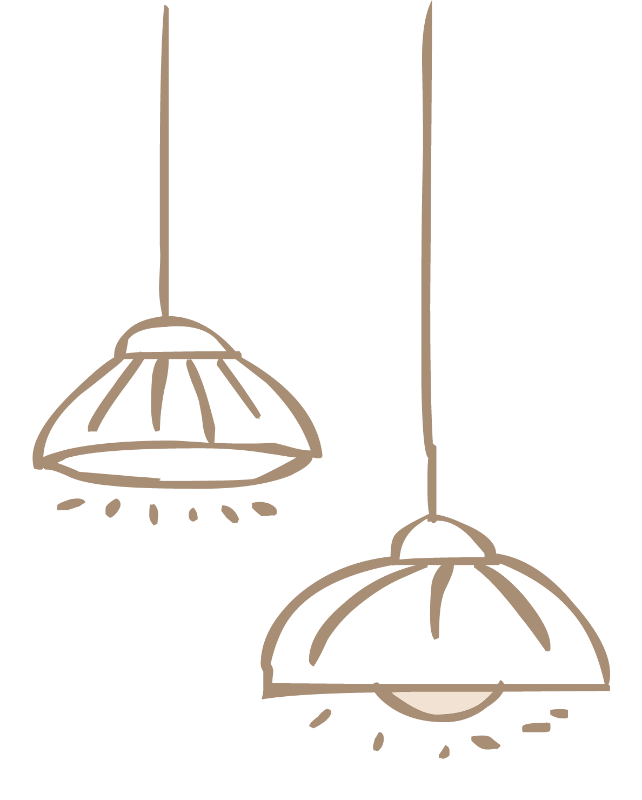 Thank you
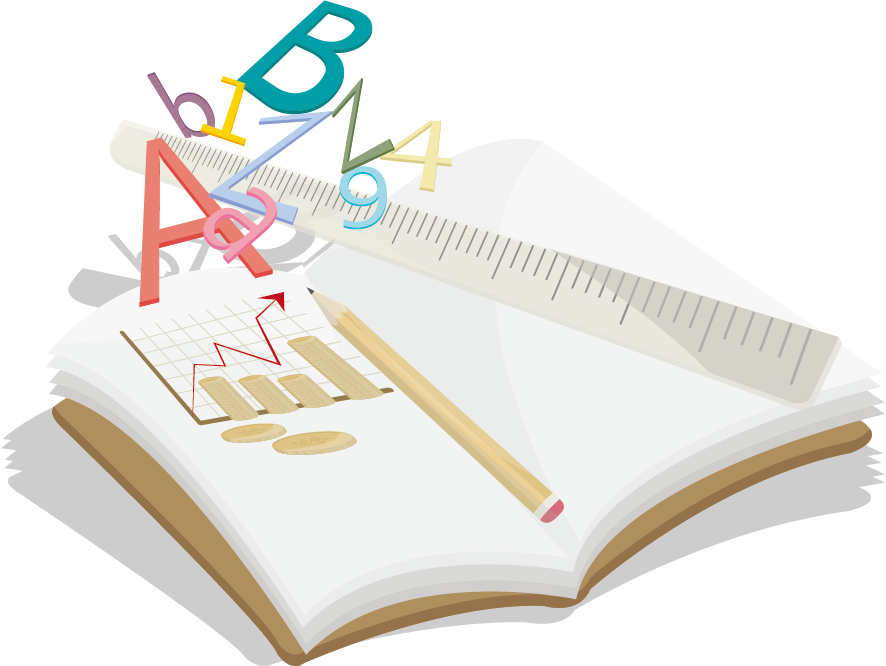 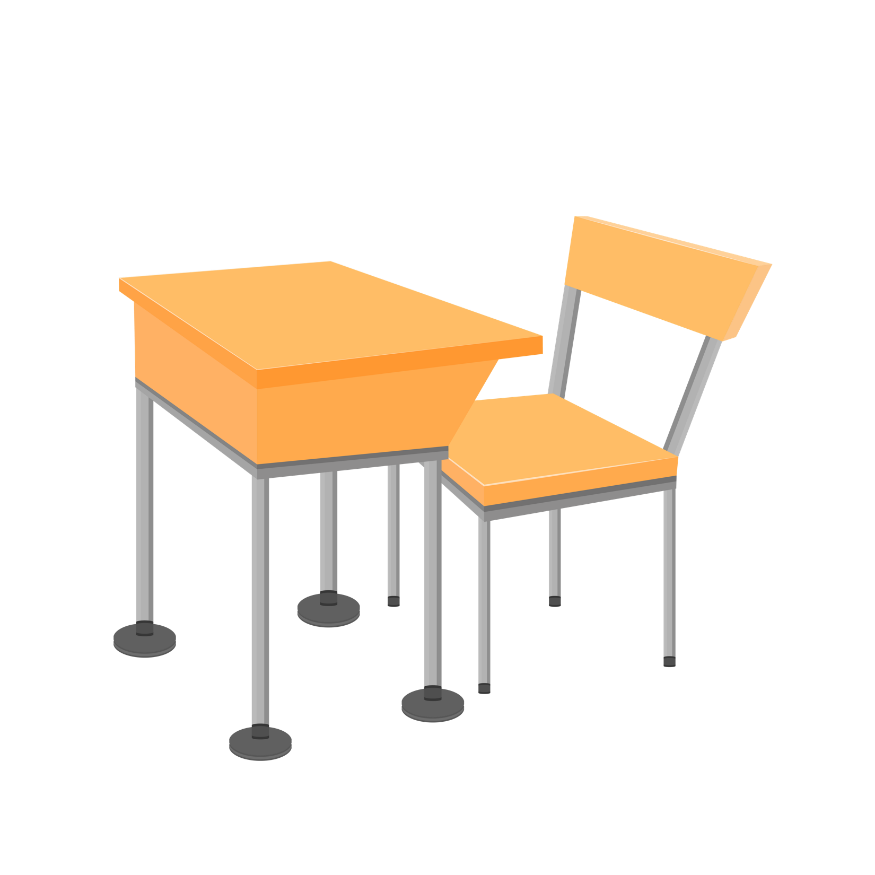